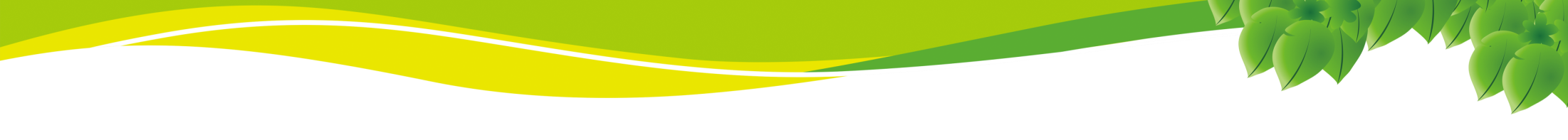 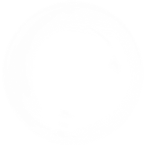 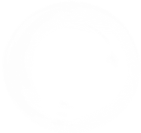 NHIỆT LIỆT CHÀO MỪNG 
CÁC THẦY CÔ VỀ THĂM LỚP!
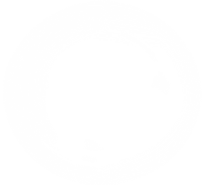 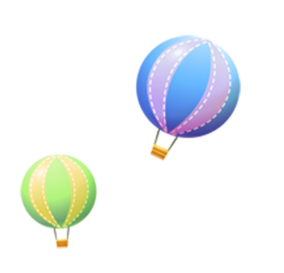 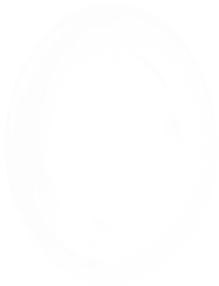 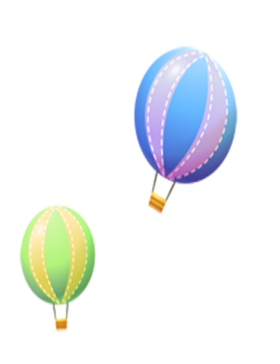 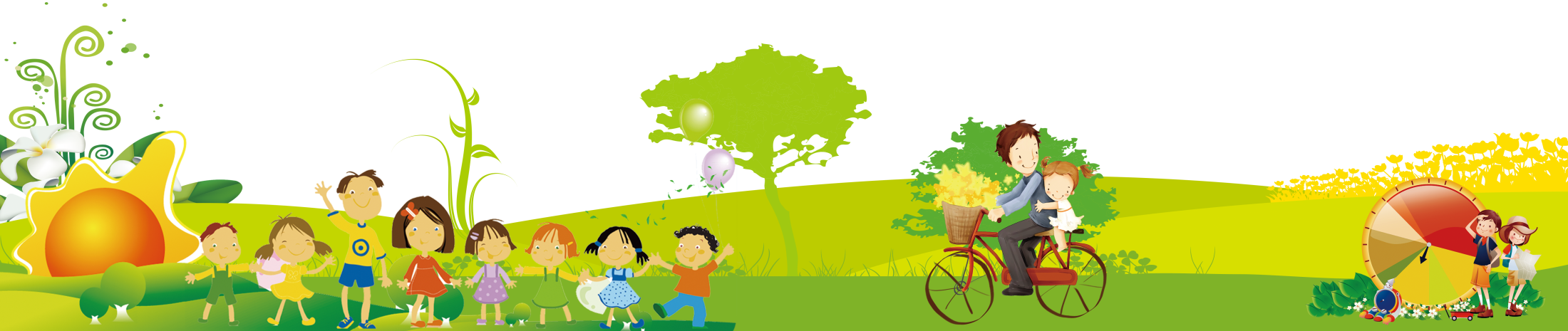 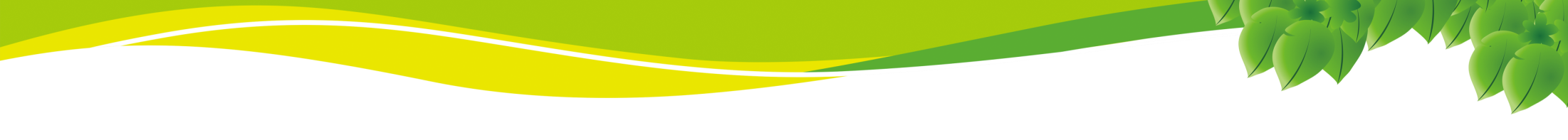 Thứ tư  ngày 27 tháng 9 năm 2023
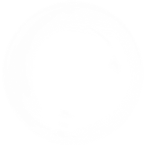 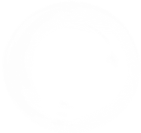 Bài học Stem
Làm biển báo giao thông
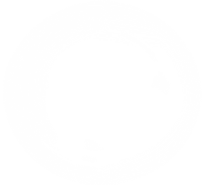 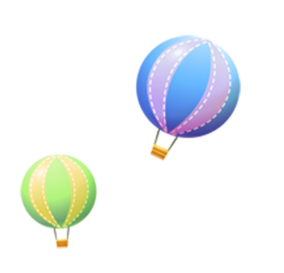 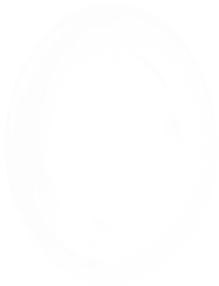 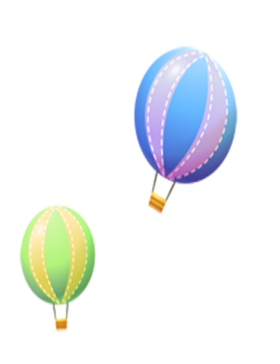 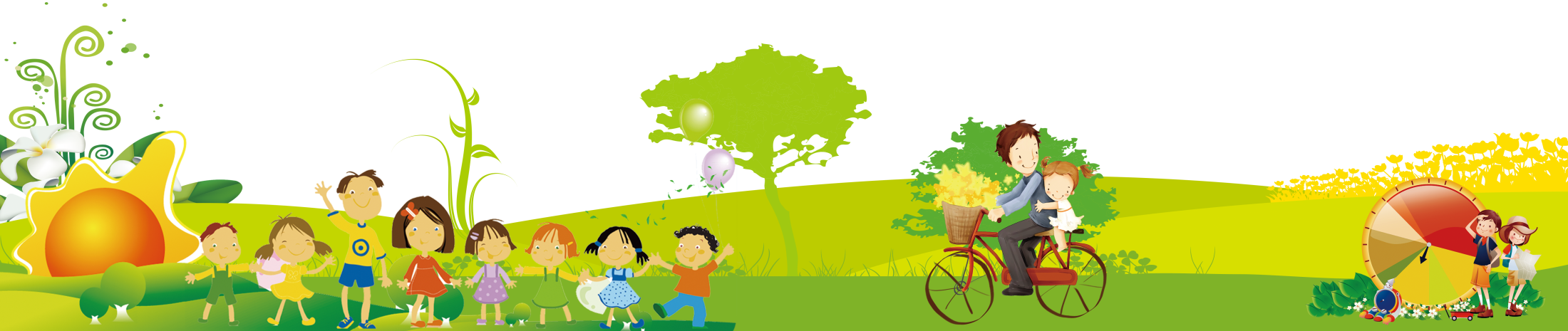 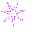 1. Hoạt động 1. Mở đầu (Xác định vấn đề)
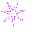 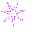 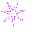 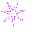 Khởi động 
Trò chơi : Đèn giao thông
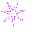 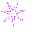 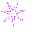 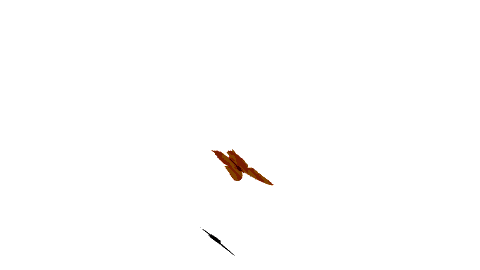 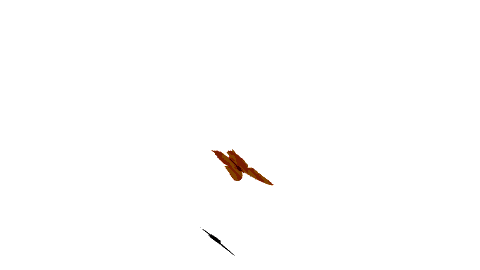 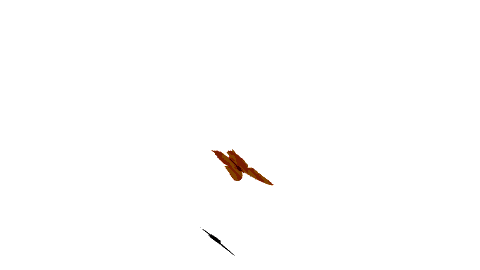 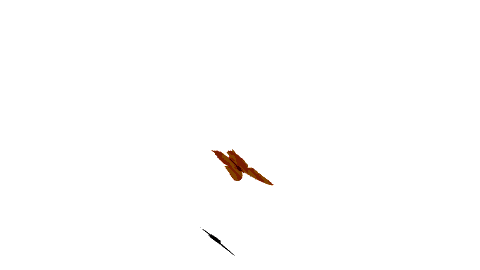 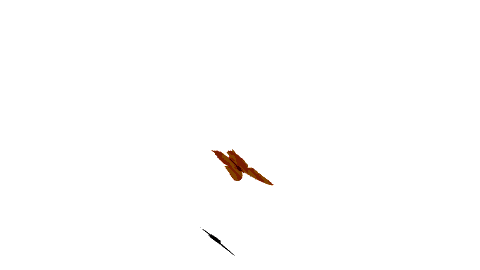 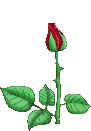 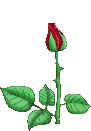 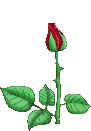 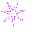 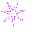 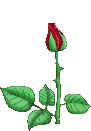 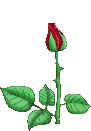 Ê
- Trò chơi nhắc nhở các em điều gì?
- Điều gì sẽ xảy ra nếu không chấp hành biển báo giao thông?
-Em biết những loại biển báo giao thông nào ?
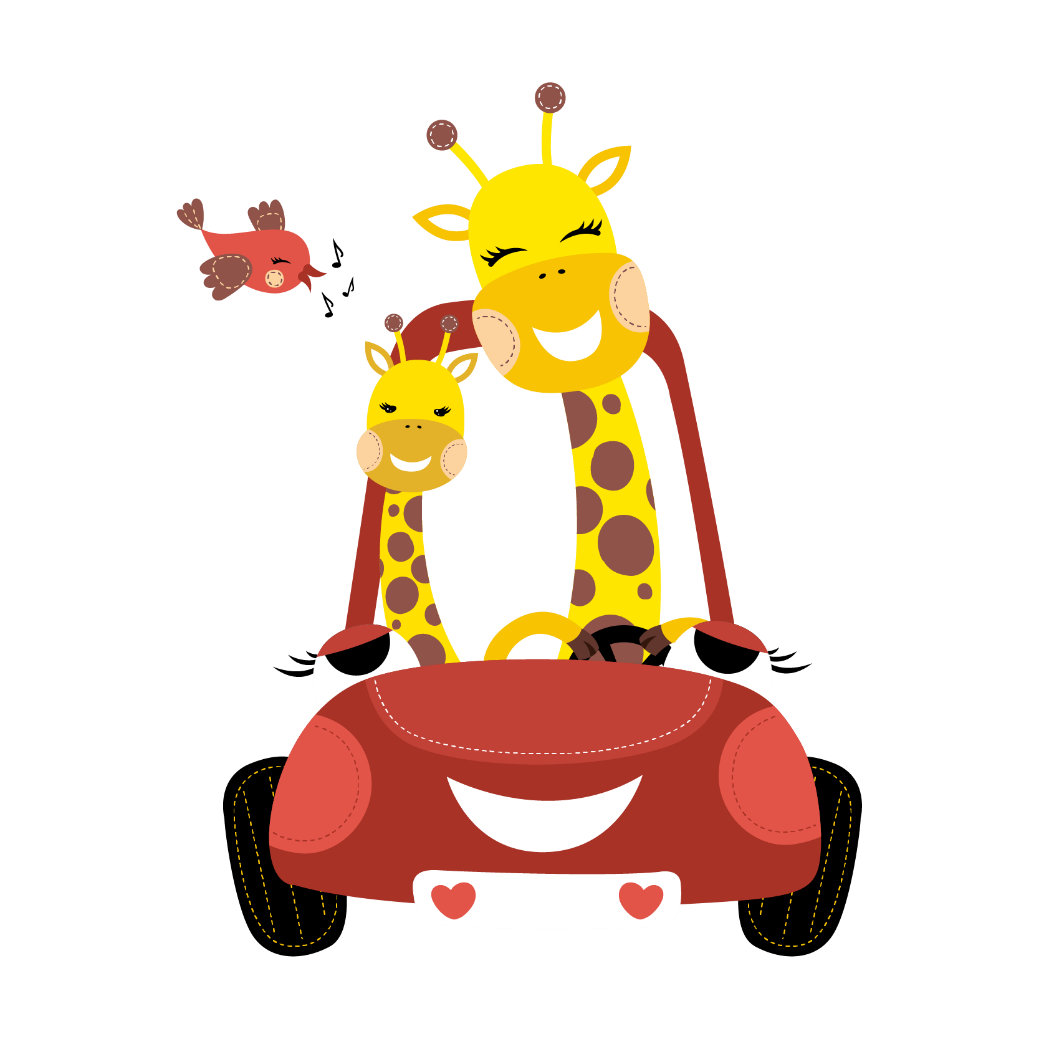 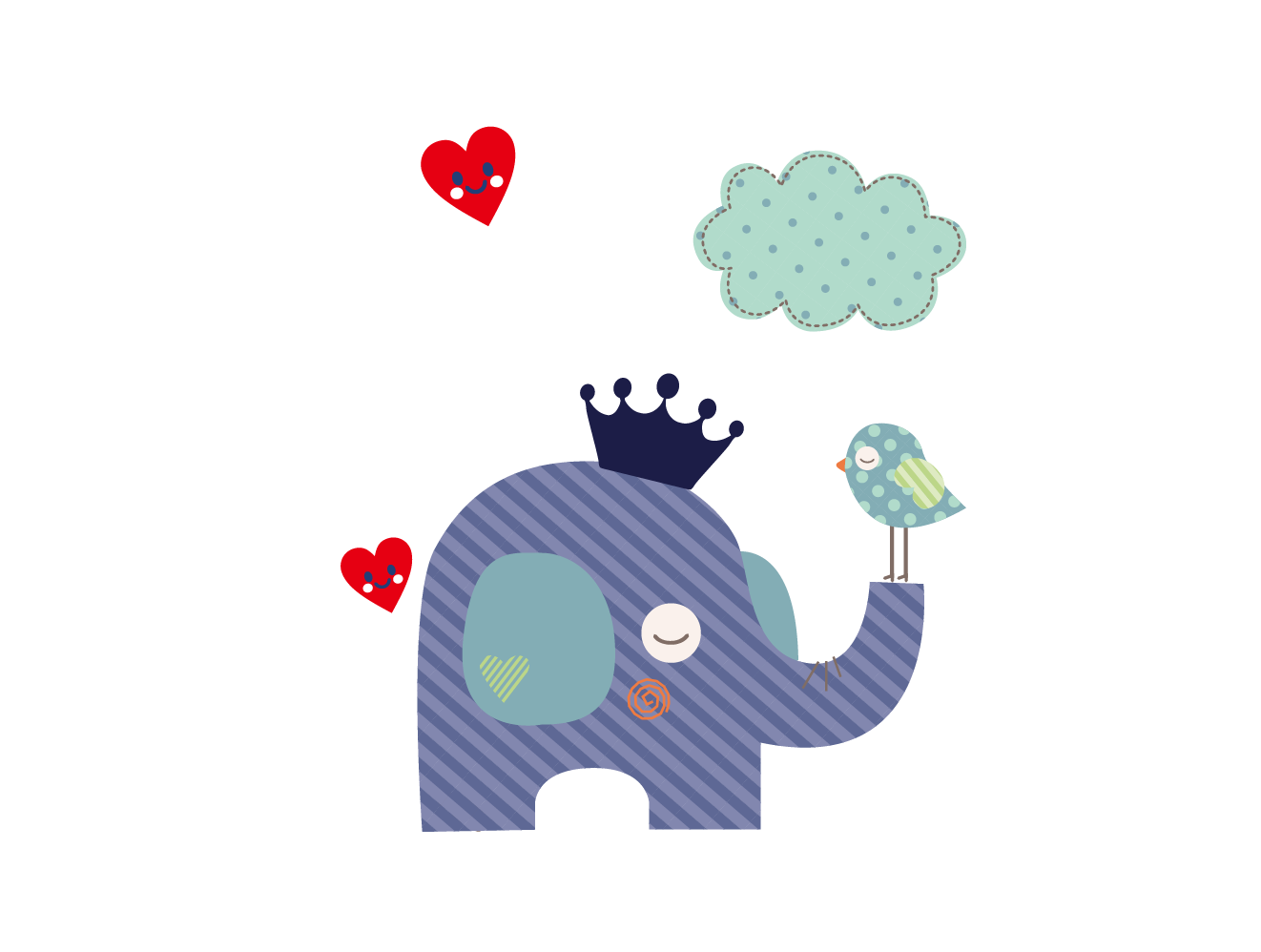 BÀI HỌC STEM: 
LÀM BIỂN BÁO GIAO THÔNG
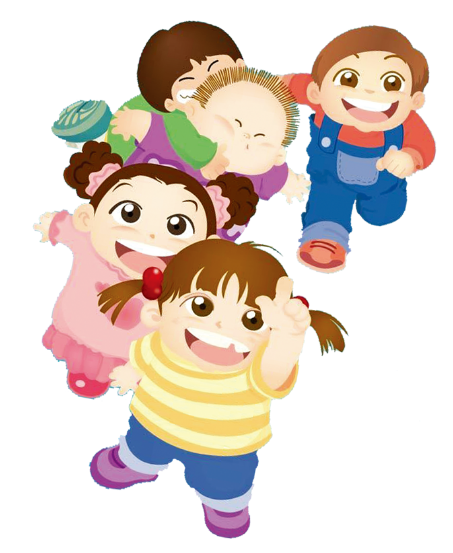 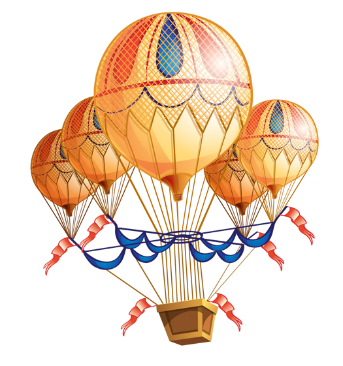 Làm biển báo giao thông cần đạt được các tiêu chí sau:
1. Có hình dạng, màu sắc đúng quy định; kích thước phù hợp
2. Biển chắc chắn, sử dụng được lâu dài.
3. Sử dụng tiết kiệm các vật liệu sẵn có, thân thiện với môi trường.
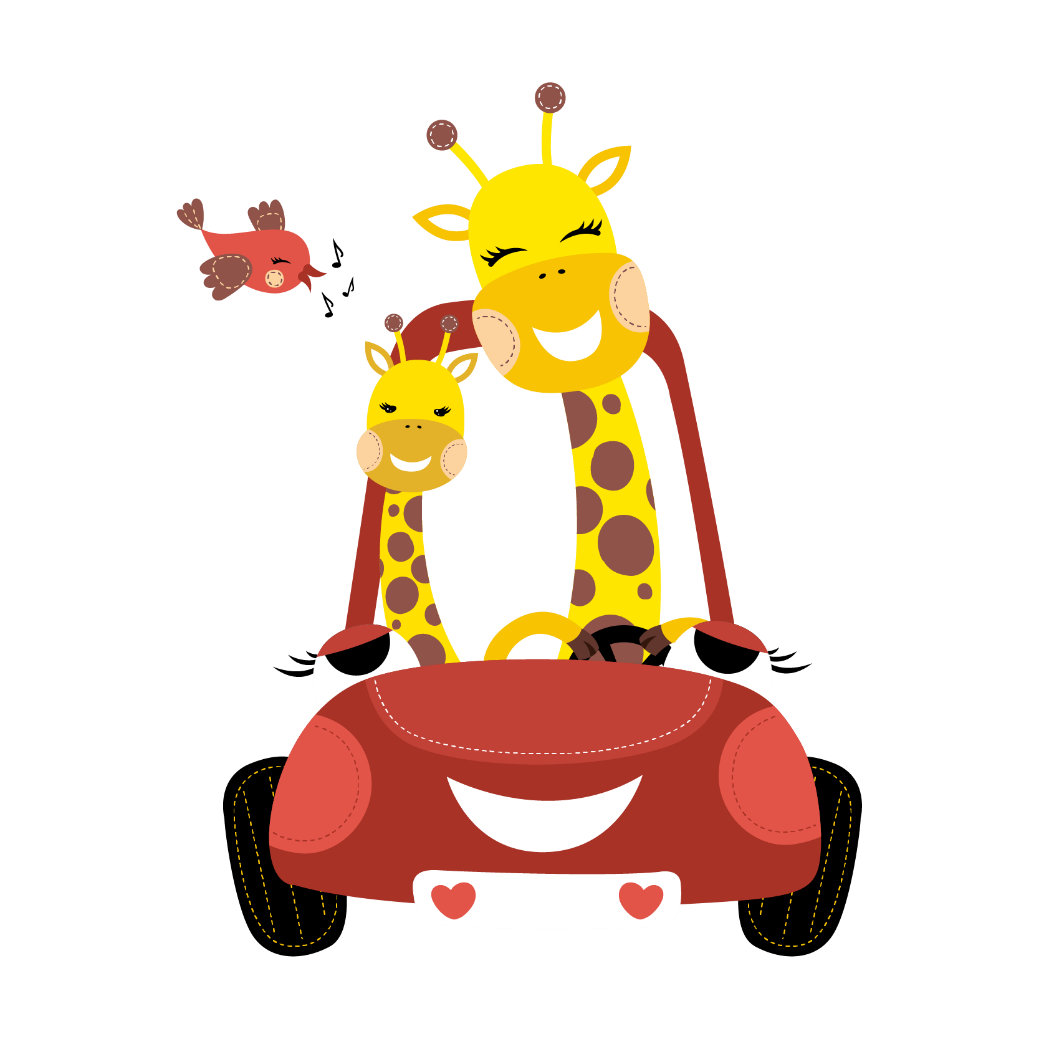 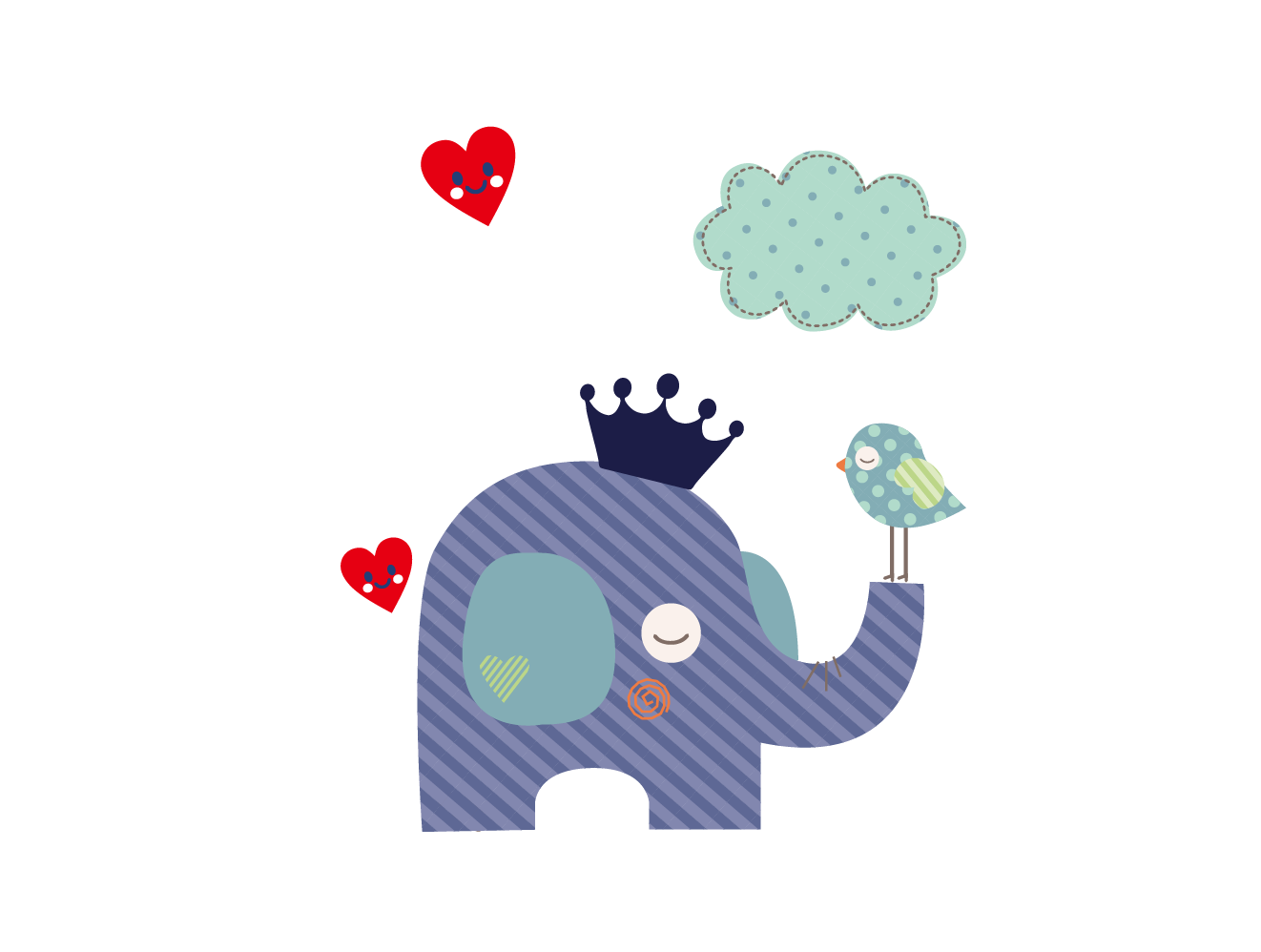 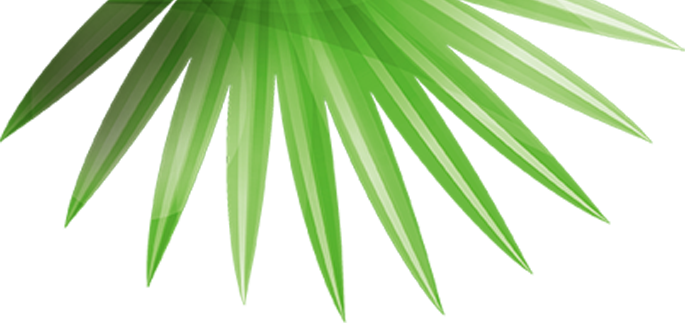 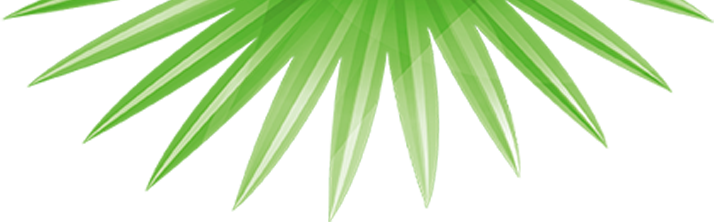 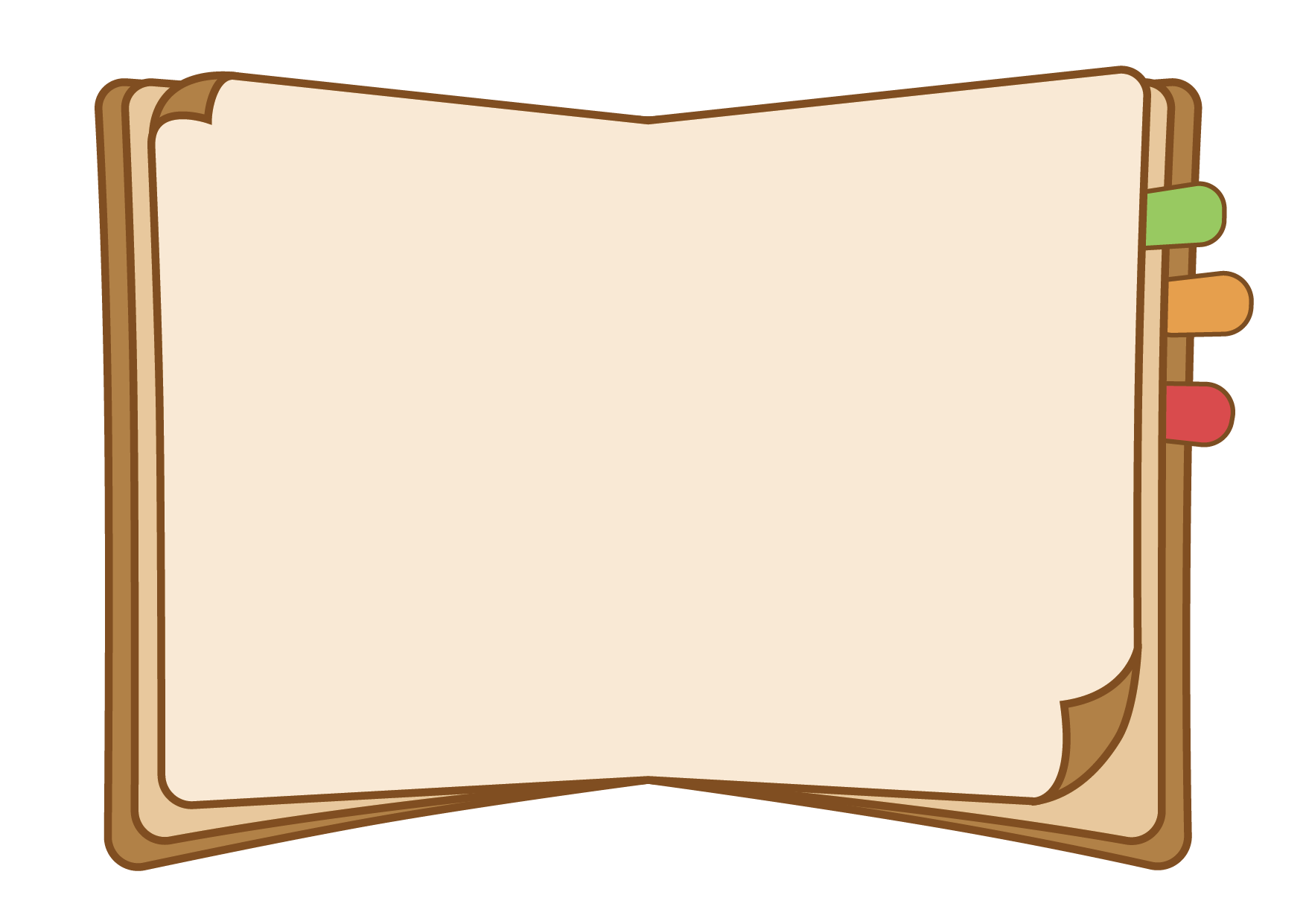 2. Hoạt động 2: Hình thành kiến thức mới (Nghiên cứu kiến thức nền)
KHÁM PHÁ
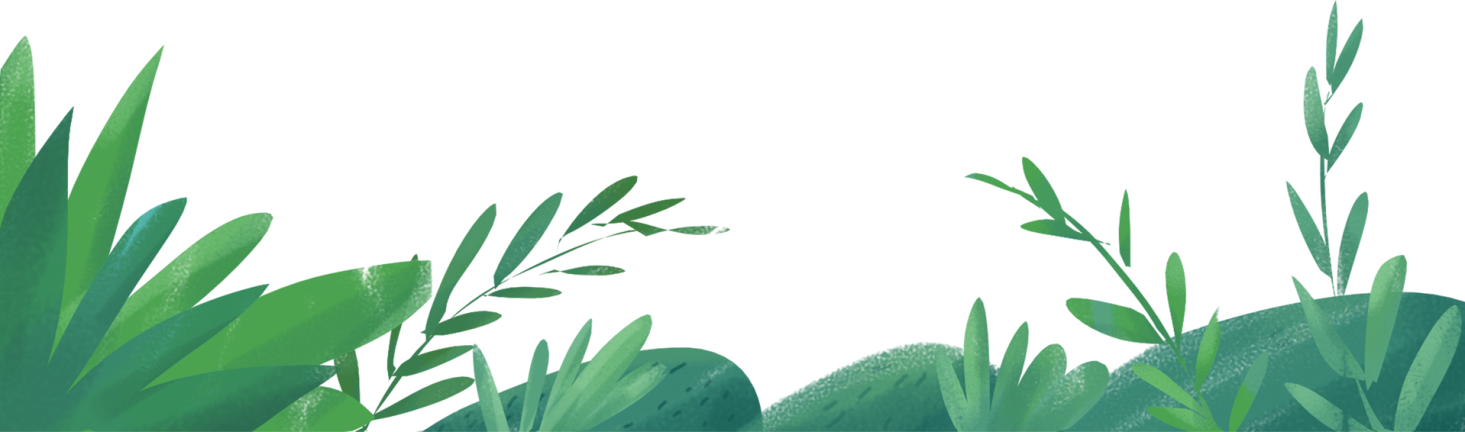 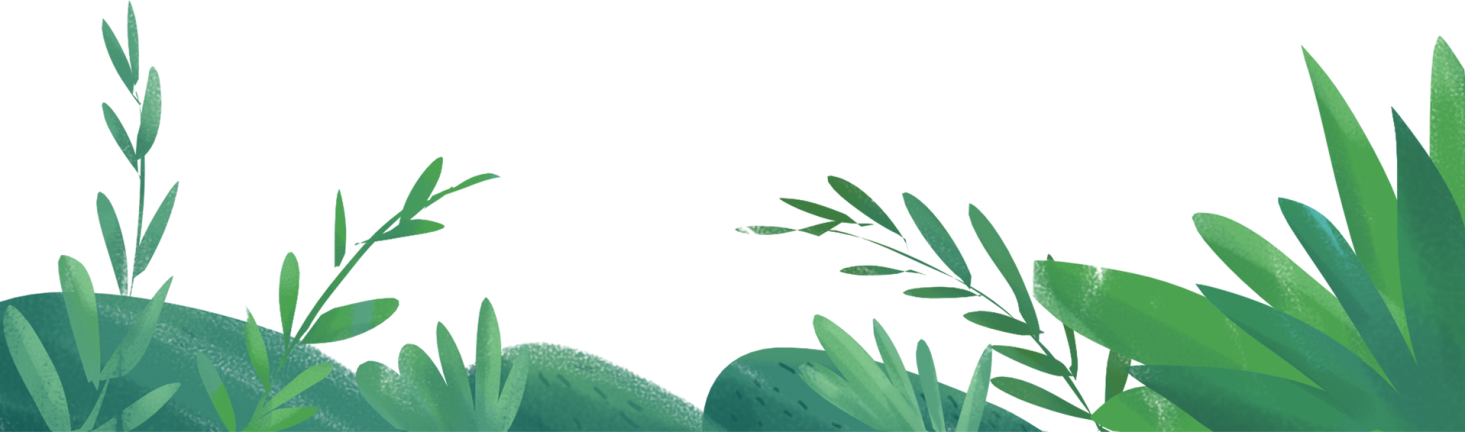 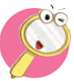 2. Một số loại biển báo giao thông
a, Có những loại biển báo giao thông nào ? Kể tên các  loại biển báo giao thông theo từng loại.
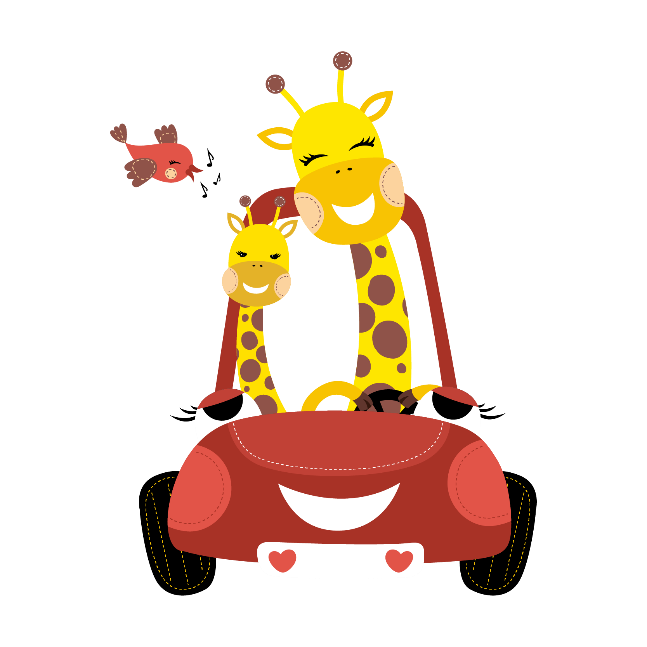 2. Một số loại biển báo giao thông
b,Tìm điểm  khác nhau của các biển báo trong mỗi loại biển báo giao thông
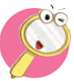 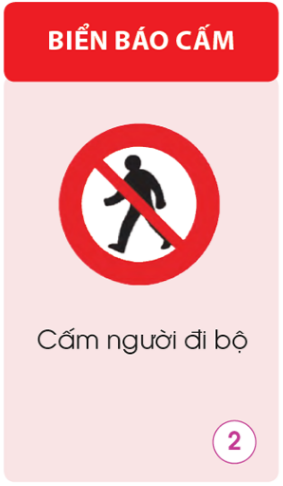 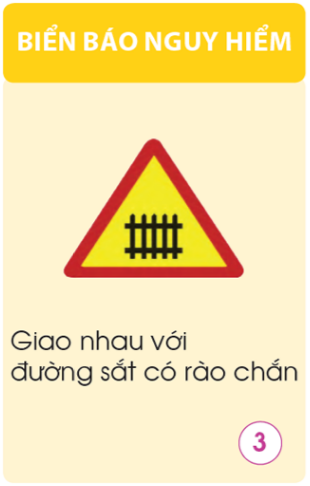 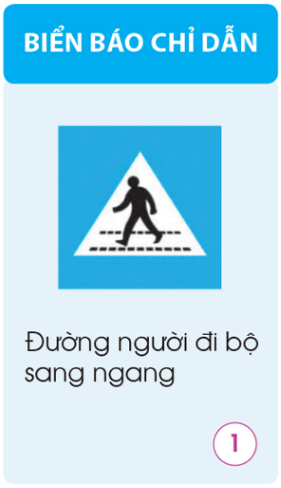 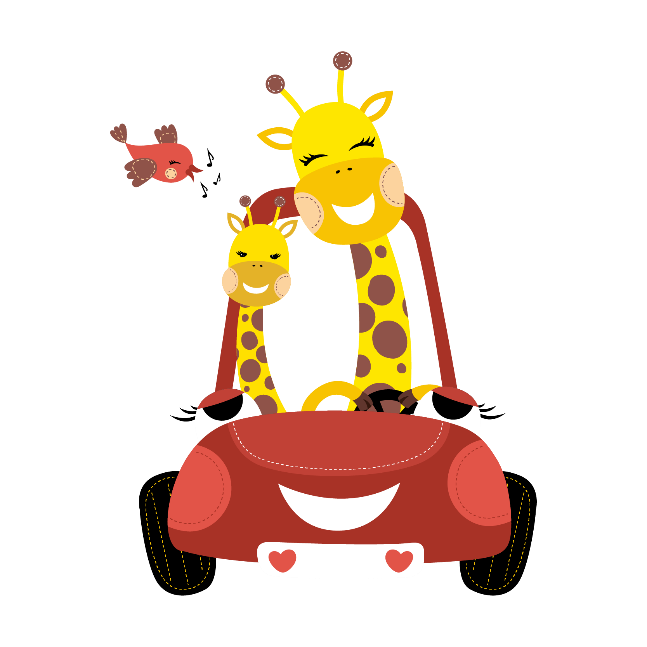 Việc 1: Quan sát 3 loại biển báo (hình dạng, màu sắc).
Việc 2: Chia sẻ với các bạn trong cặp về điểm khác nhau của 3 biển báo.
Việc 3: Chia sẻ trước lớp.
Biển báo cấm có hình tròn và gạch chéo, màu đỏ
Biển báo chỉ dẫn có hình chữ nhật và màu xanh dương
Biển báo nguy hiểm có hình tam giác và viền đỏ
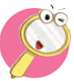 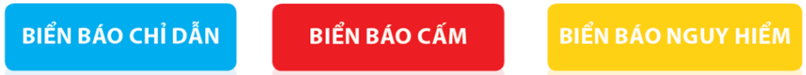 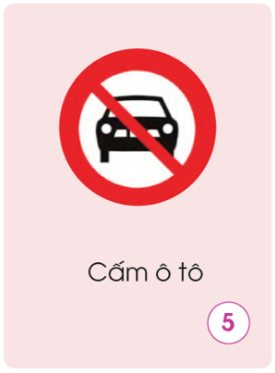 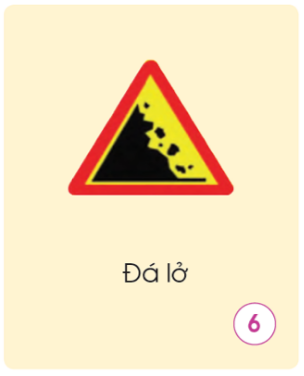 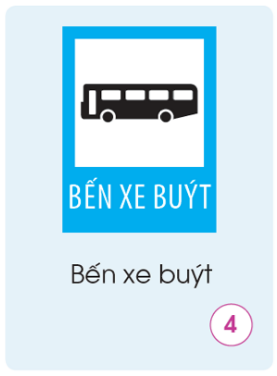 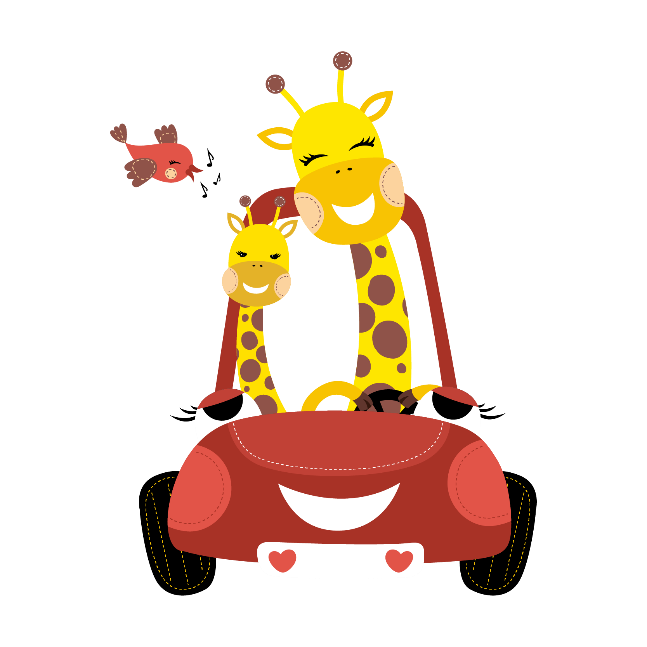 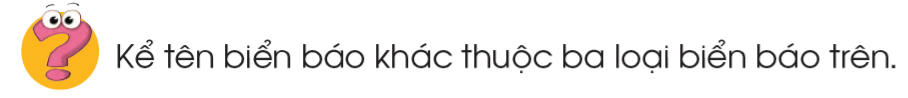 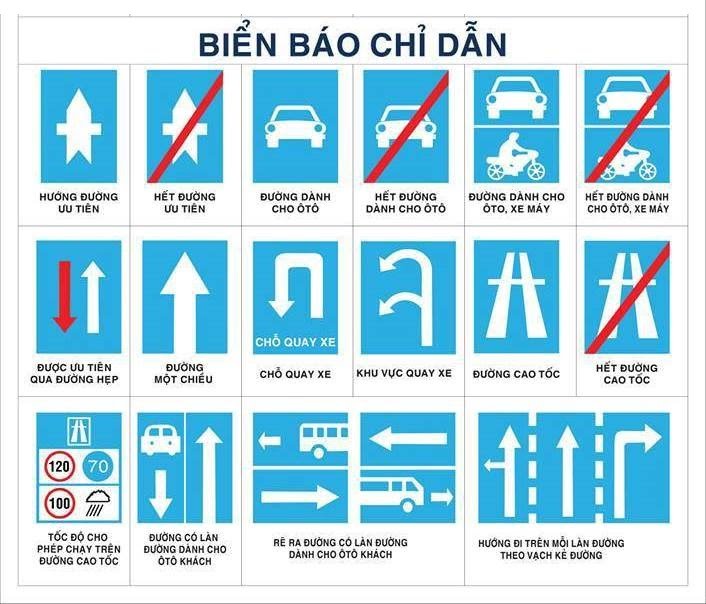 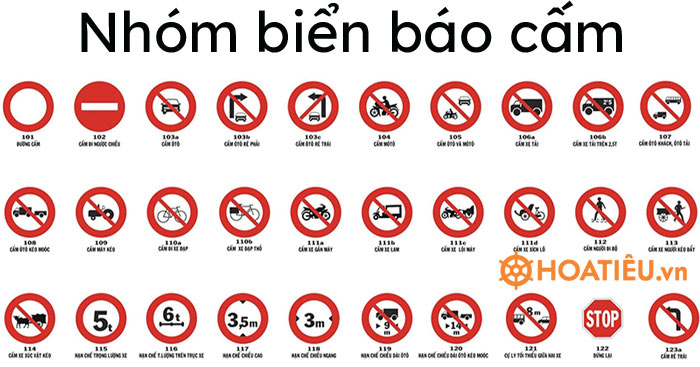 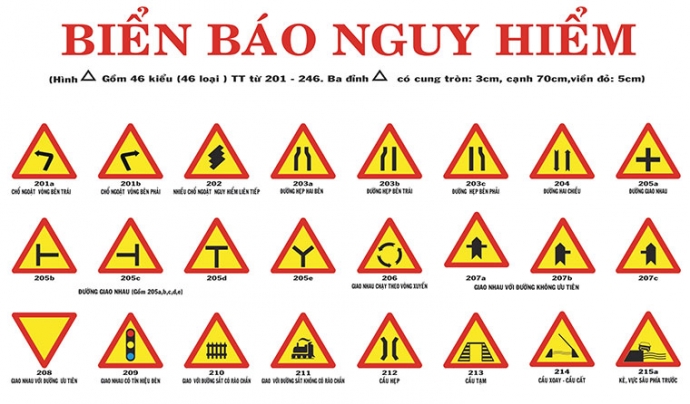 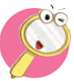 Có 3 loại biển báo:
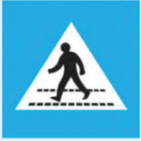 Biển báo chỉ dẫn
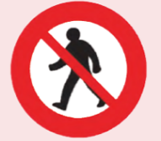 Biển báo cấm
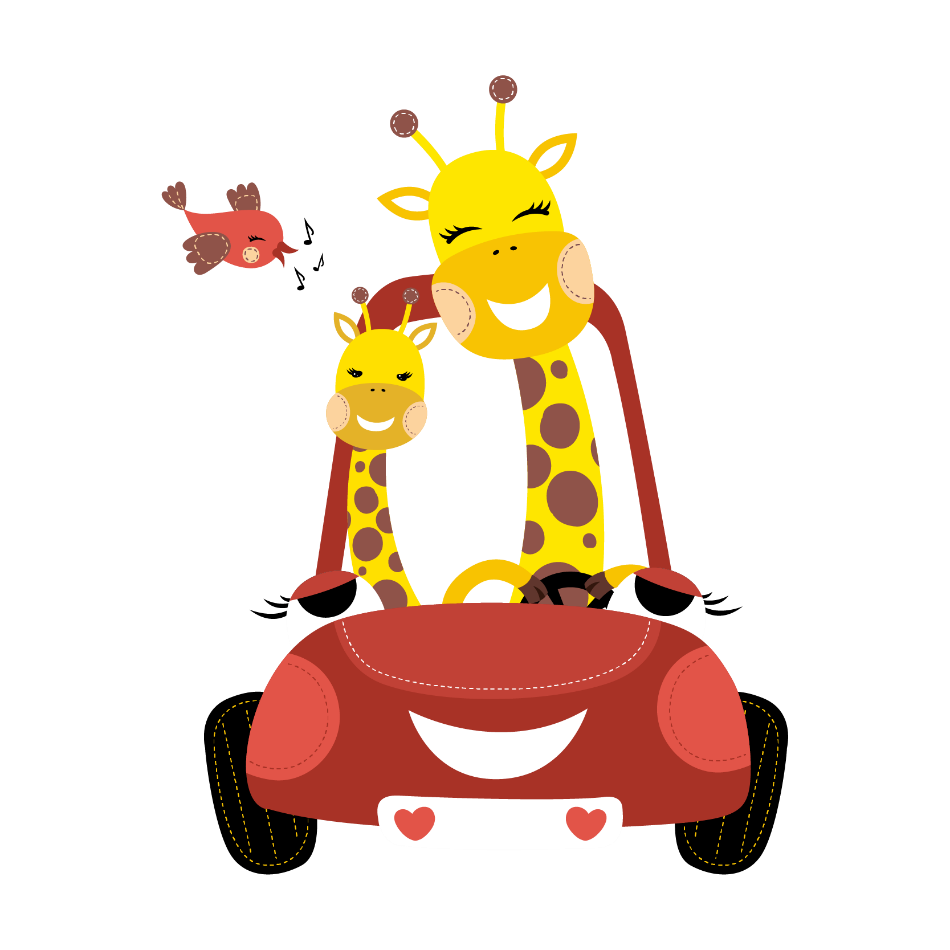 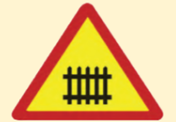 Biển báo nguy hiểm
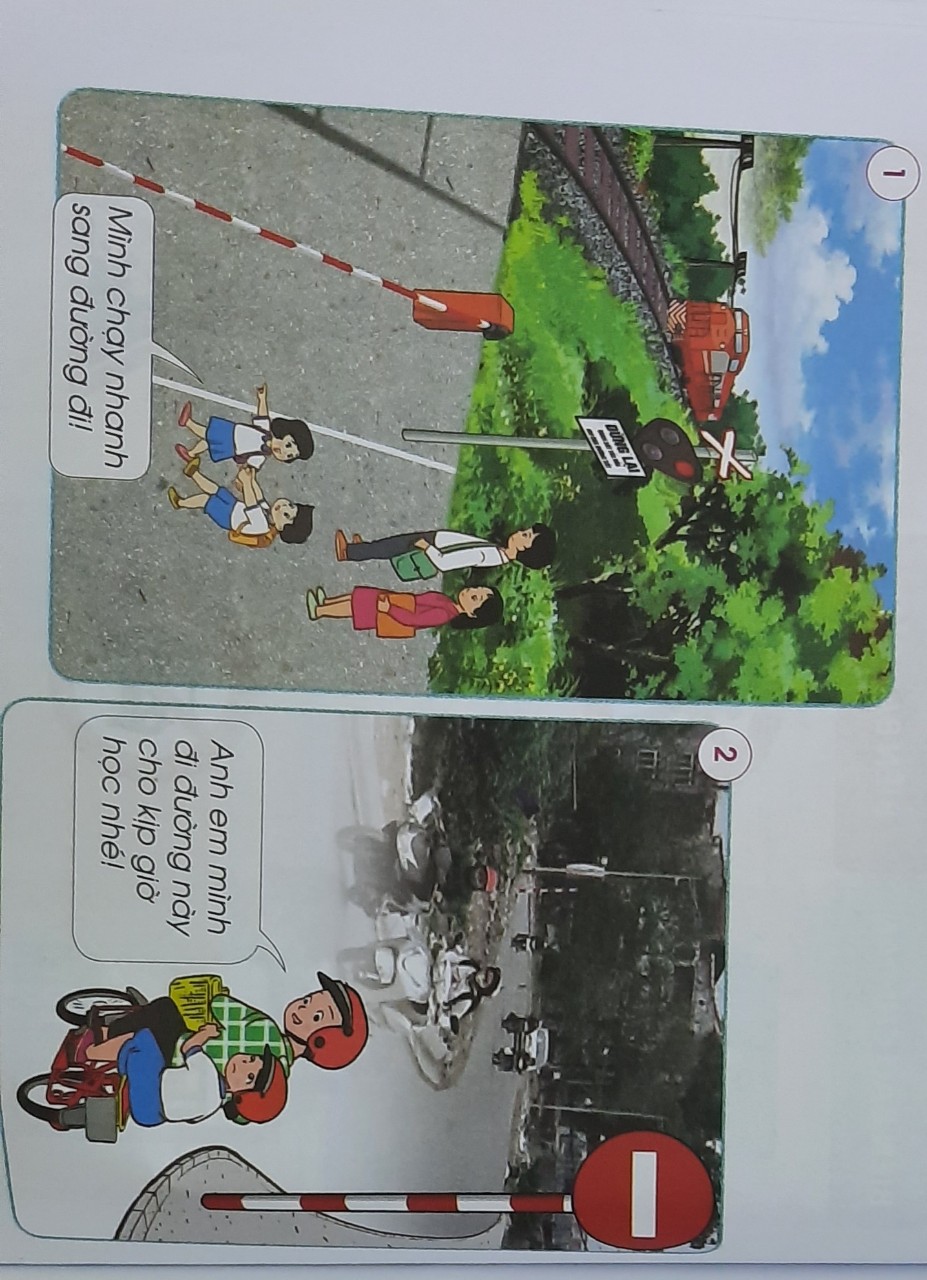 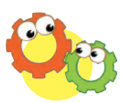 <iframe width="900" height="506" src="https://www.youtube.com/embed/UW_1nVW492k" title="Video tuyên truyền An toàn giao thông - B Productions" frameborder="0" allow="accelerometer; autoplay; clipboard-write; encrypted-media; gyroscope; picture-in-picture" allowfullscreen></iframe>
3. Xử lý tình huống
Luyện tập và vận dụng
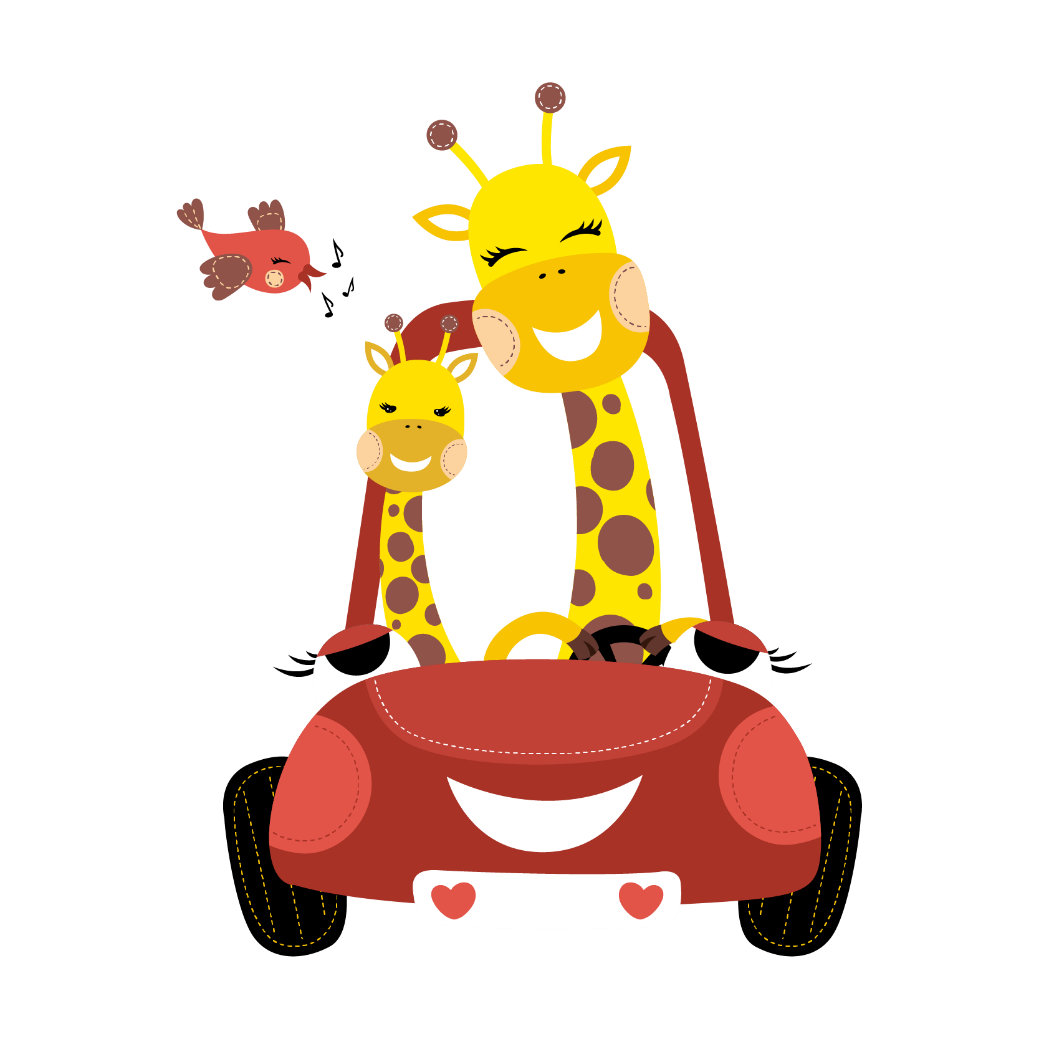 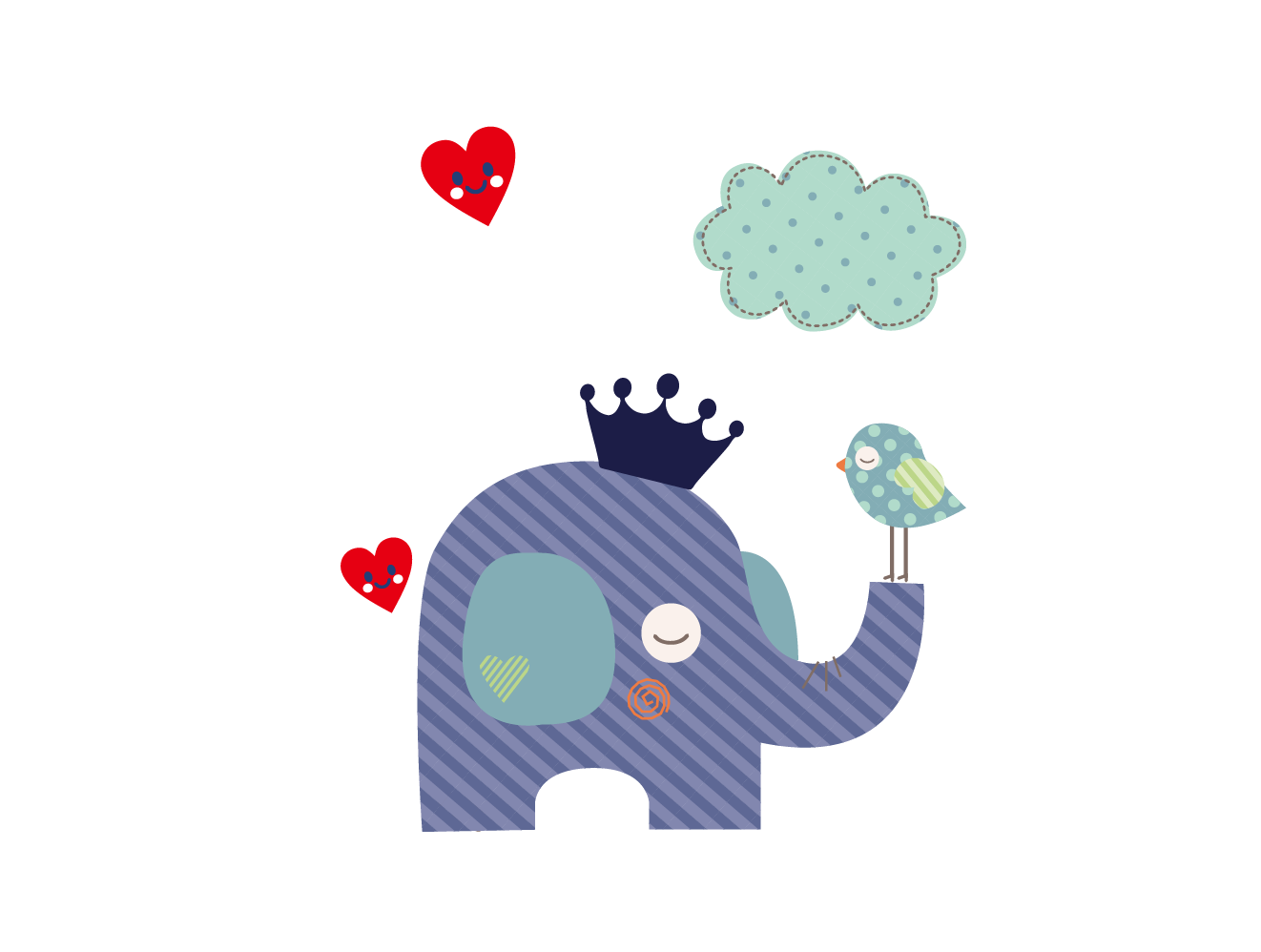 Quan sát,
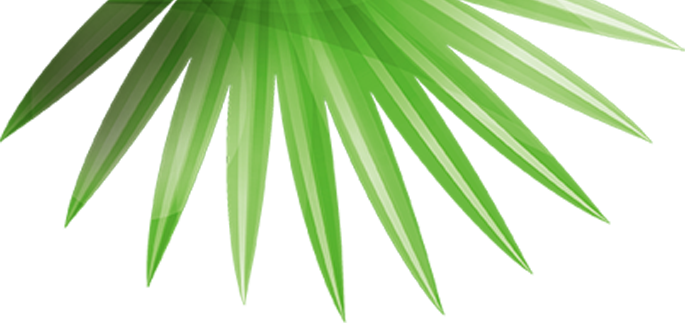 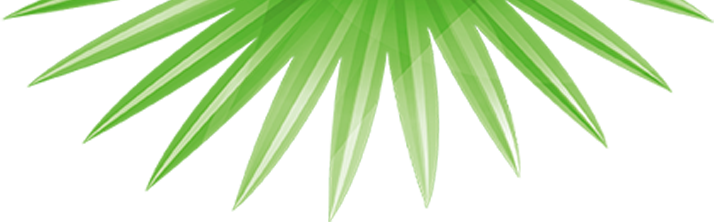 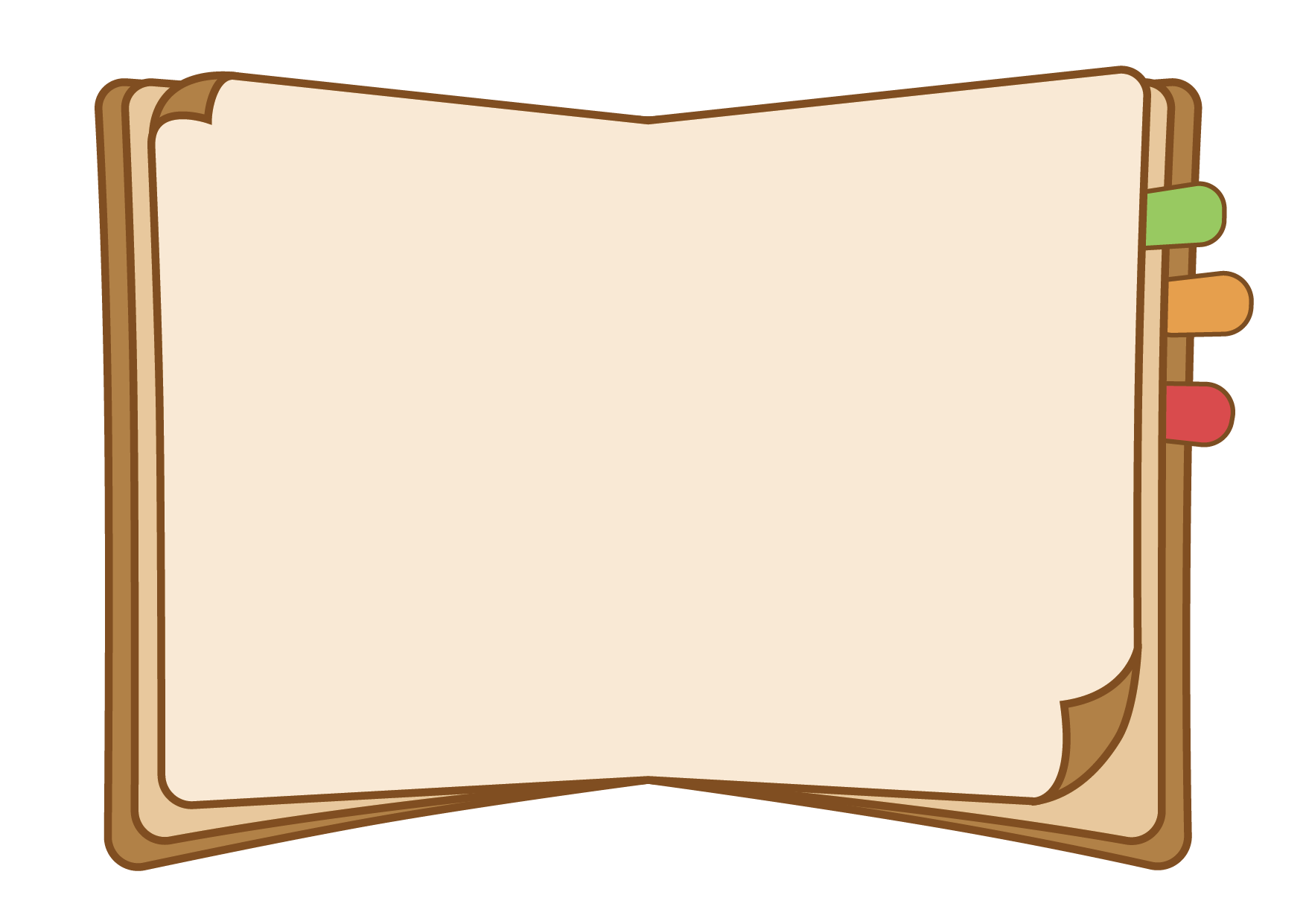 THỰC HÀNH 
LÀM  BIỂN BÁO GIAO THÔNG
Việc 1: lựa chọn vật liệu
KHÁM PHÁ
Việc 2: Làm biển báo giao thông
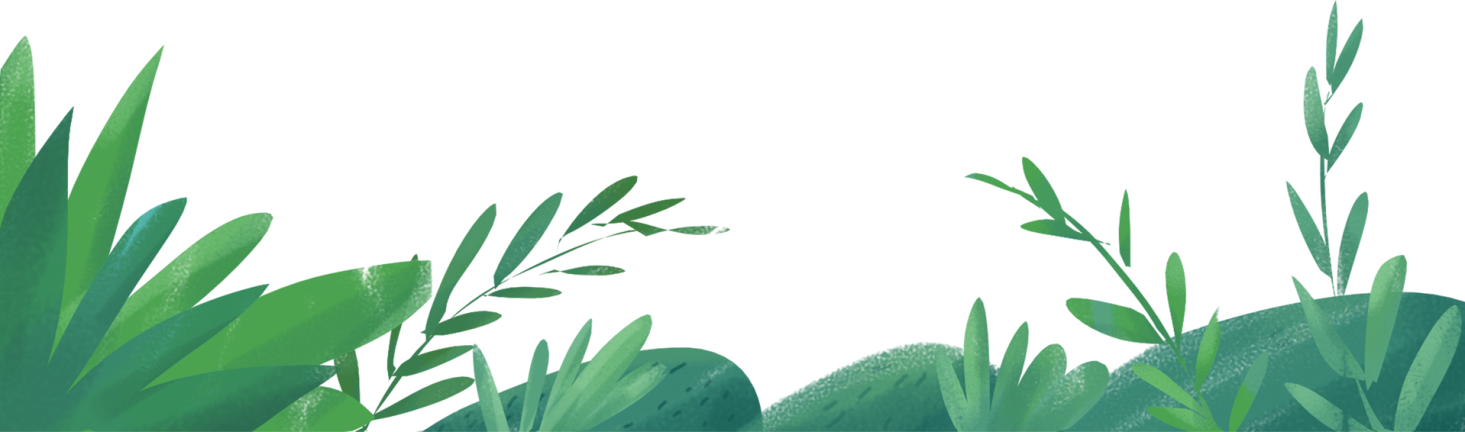 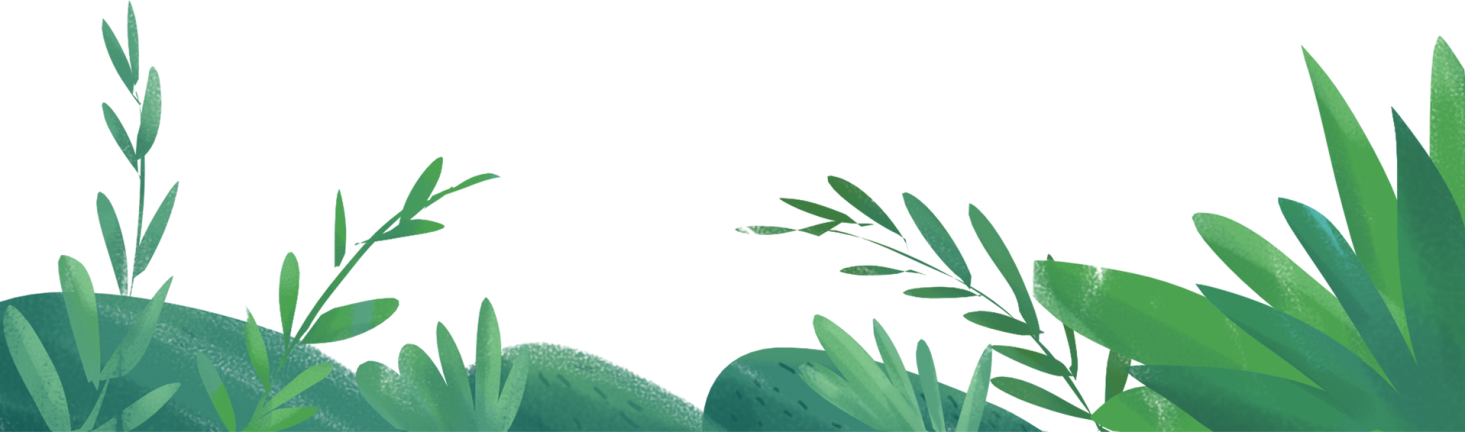 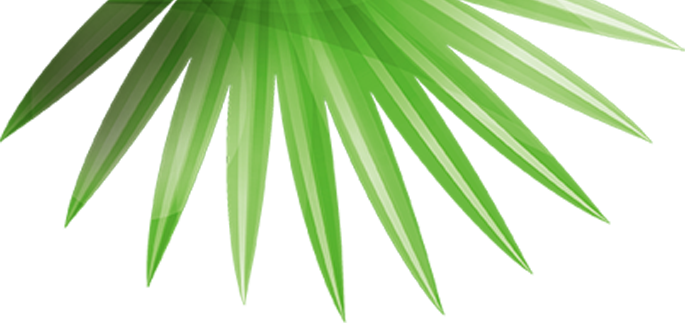 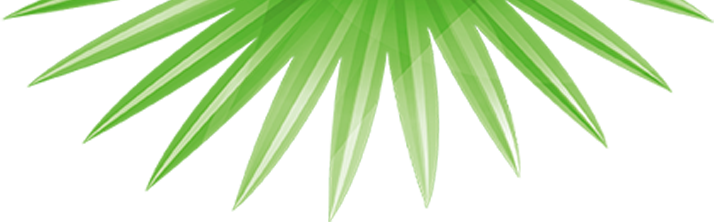 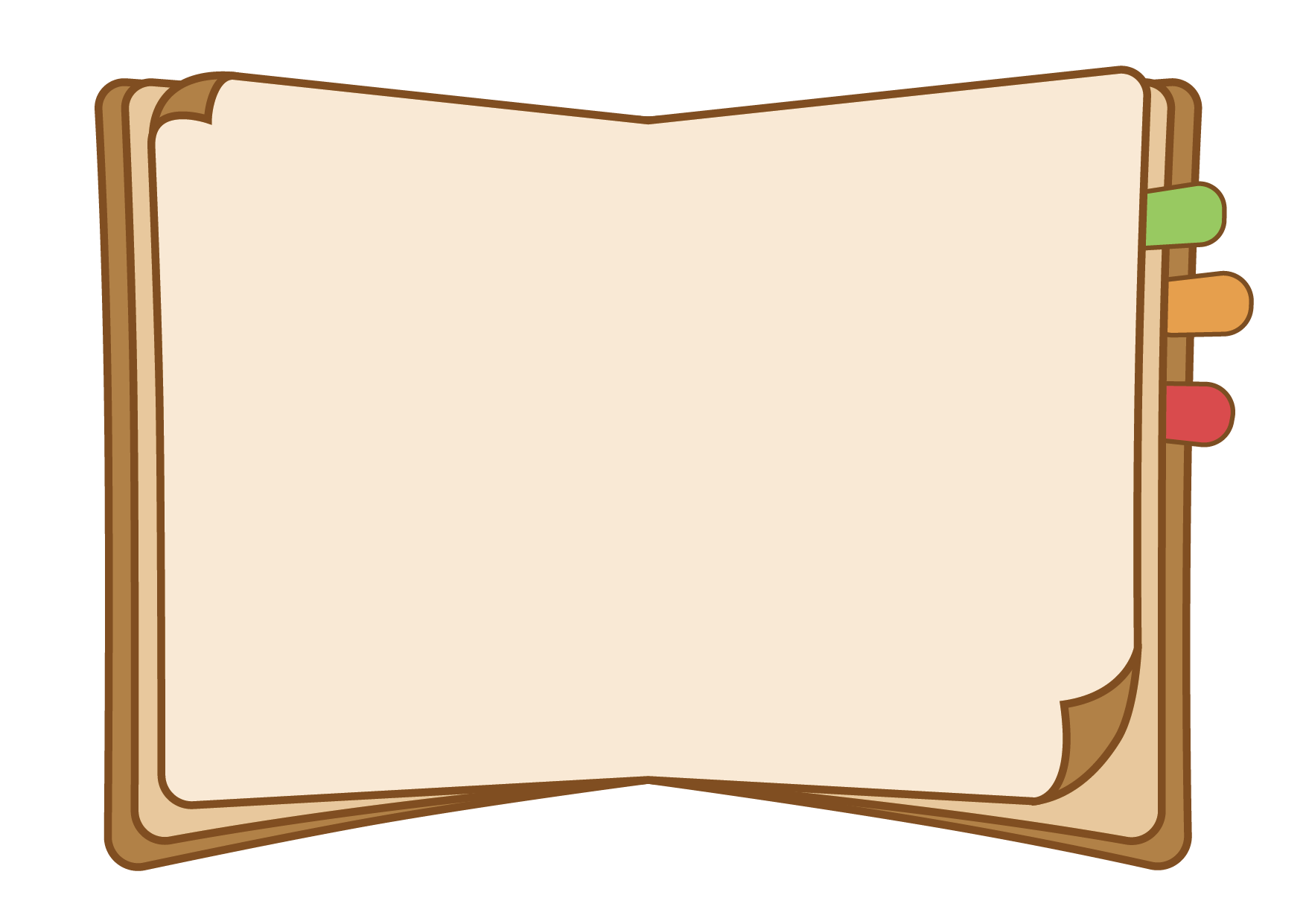 THỰC HÀNH 
LÀM BIỂN BÁO GIAO THÔNG
Việc 1: lựa chọn vật liệu
KHÁM PHÁ
Việc 2: Làm  biển báo giao thông
Việc 3: Đánh giá, xếp loại
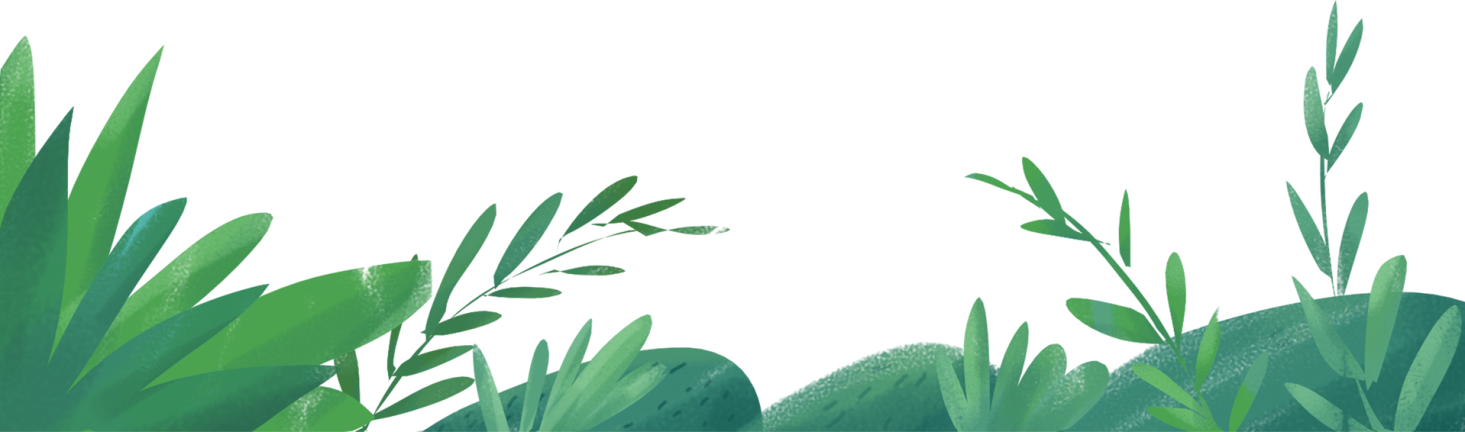 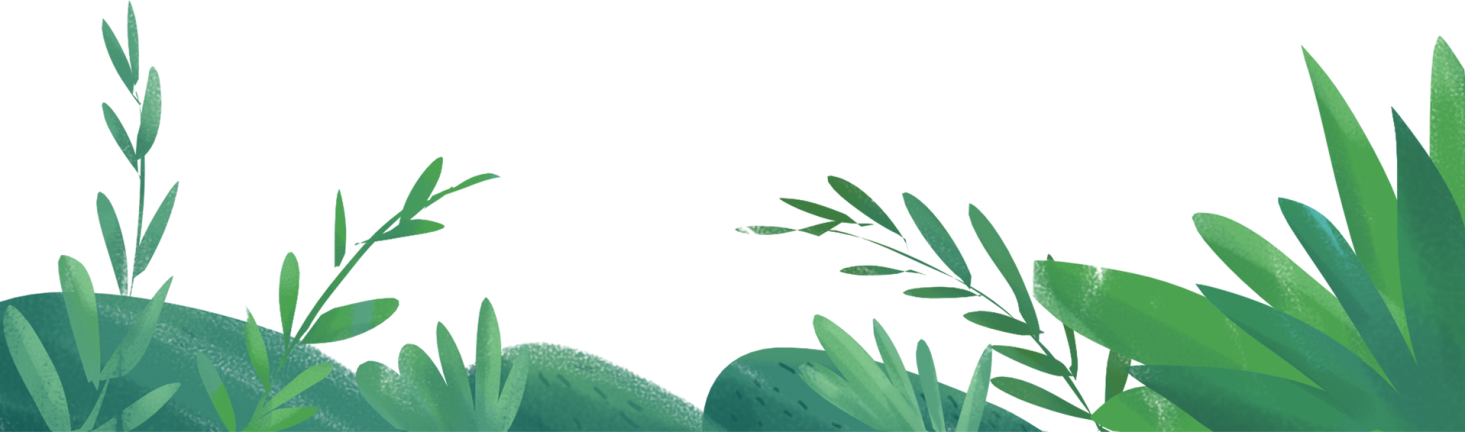 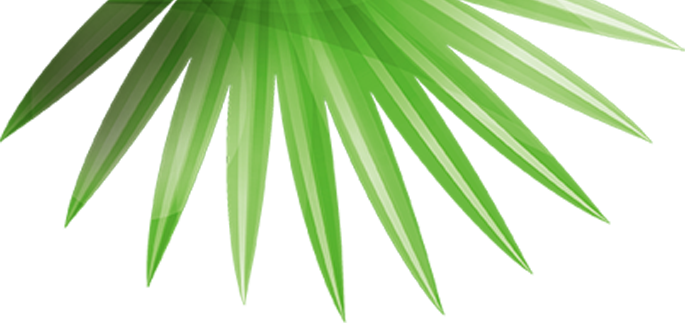 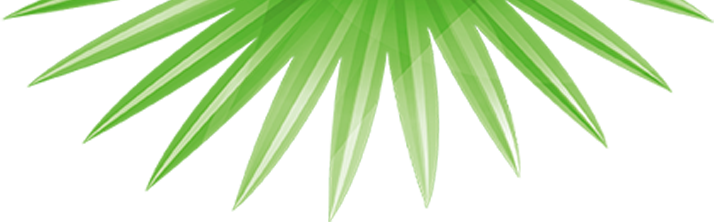 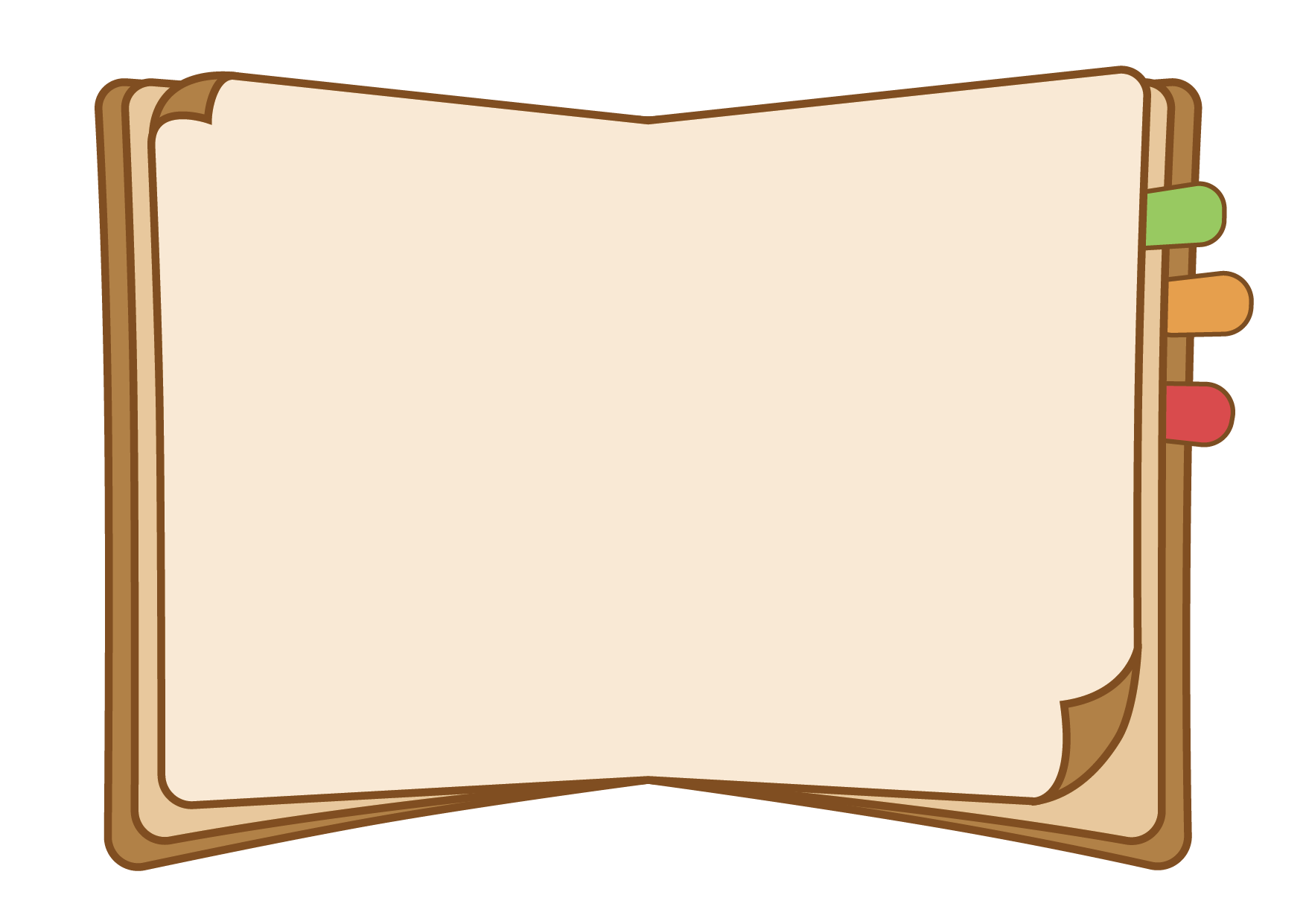 Việc 3: Đánh giá, xếp loại
            Loại Xuất sắc: đạt 3 tiêu chí ứng với 5 ngôi sao
   Loại Tốt: đạt 2 tiêu chí ứng với 3 ngôi sao
Loại Chưa tốt: đạt 1 tiêu chí 0 ngôi sao
KHÁM PHÁ
TIÊU CHÍ 
1. Có hình dạng, màu sắc đúng quy định; kích thước phù 
2. Biển chắc chắn, sử dụng được lâu dài.

3. Sử dụng tiết kiệm các vật liệu sẵn có, thân thiện với môi trường.
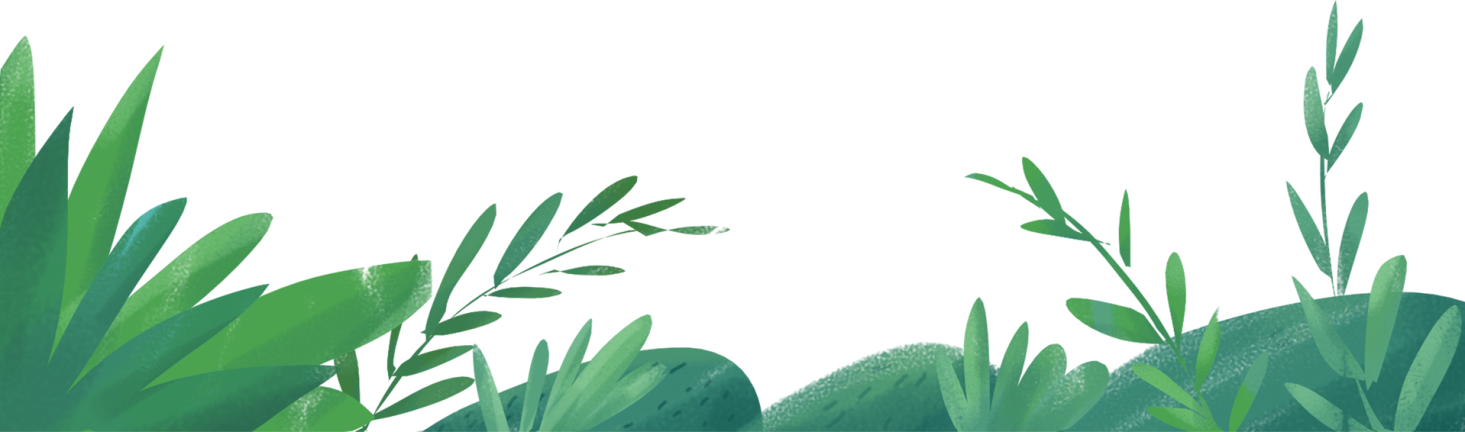 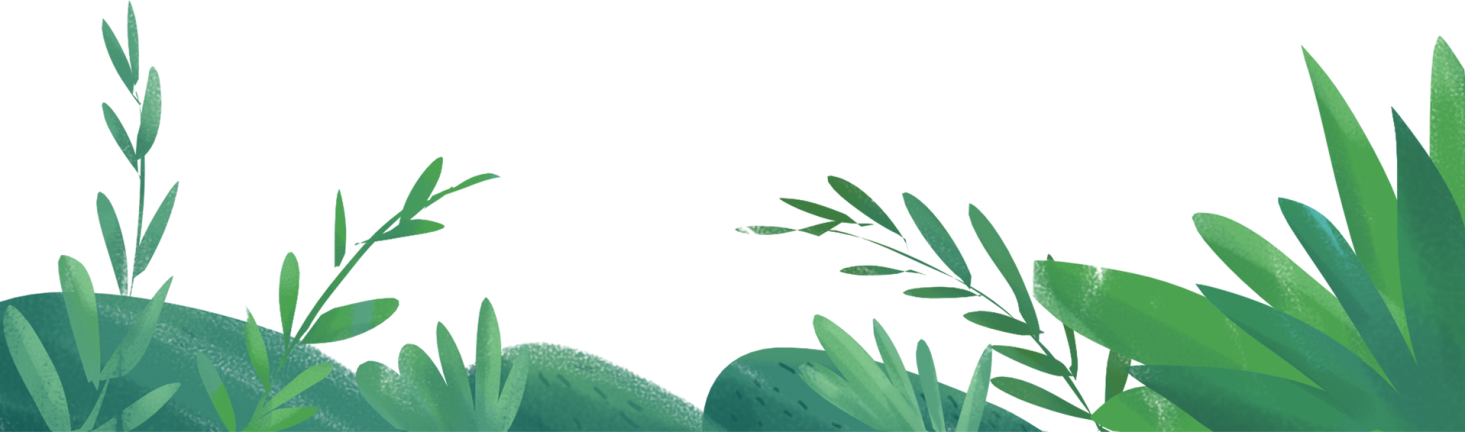 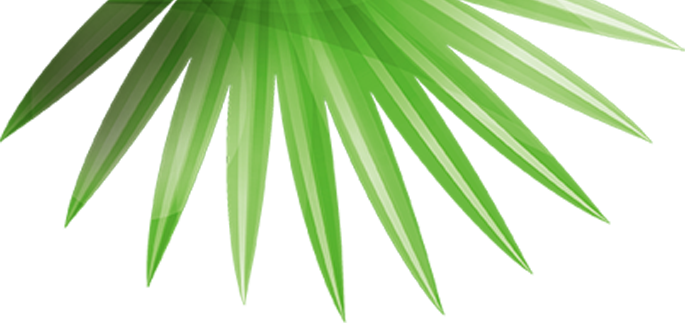 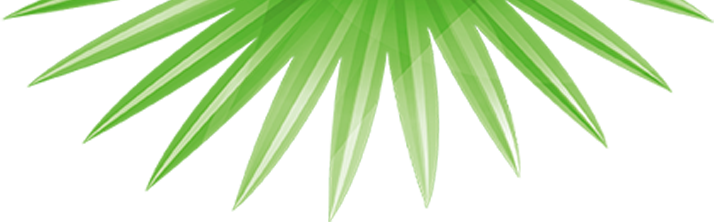 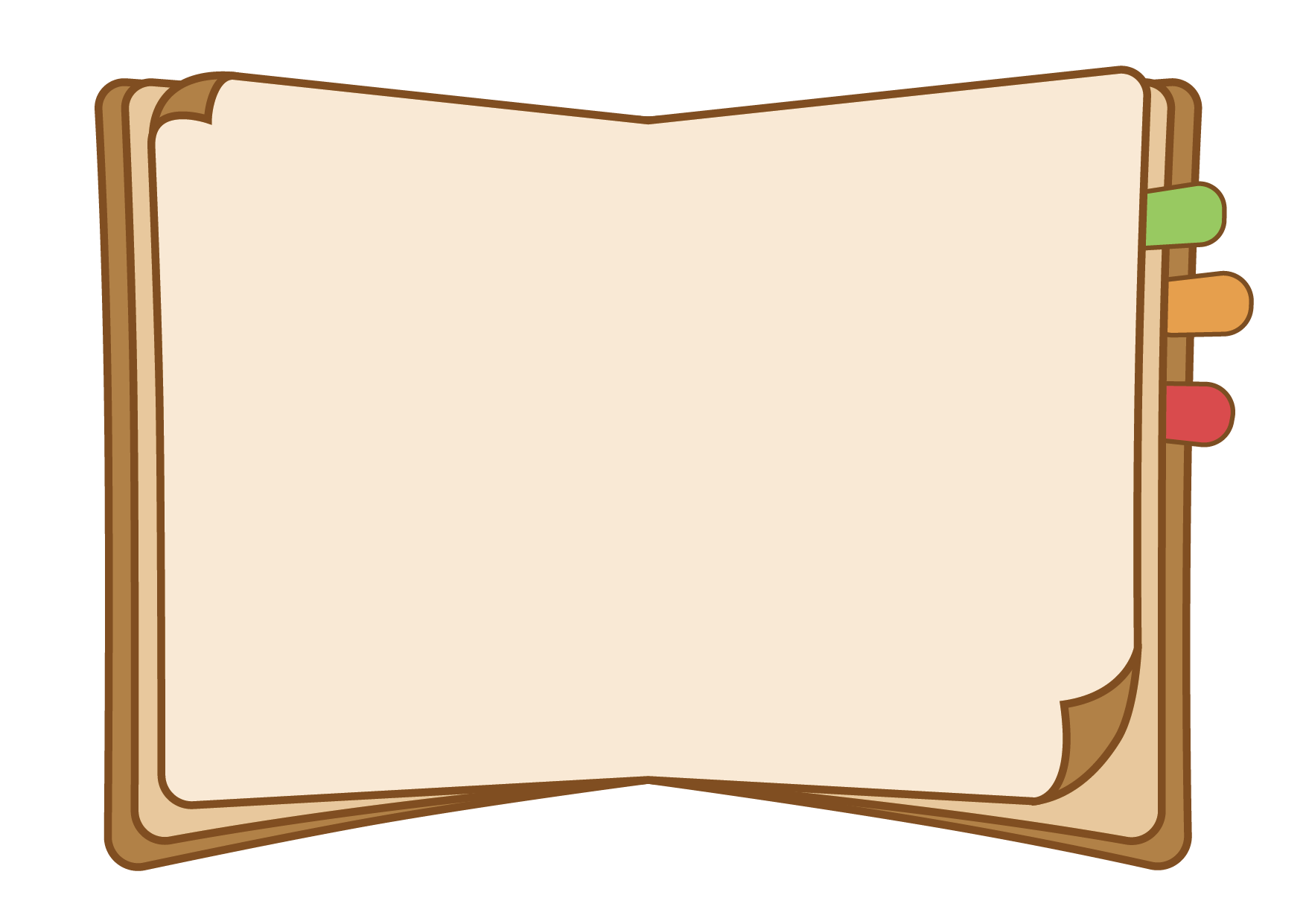 TRƯNG BÀY SẢN PHẨM
Giới thiệu biển báo giao thông của nhóm đã làm.
Nếu được làm lại em sẽ thay đổi điều gì?
KHÁM PHÁ
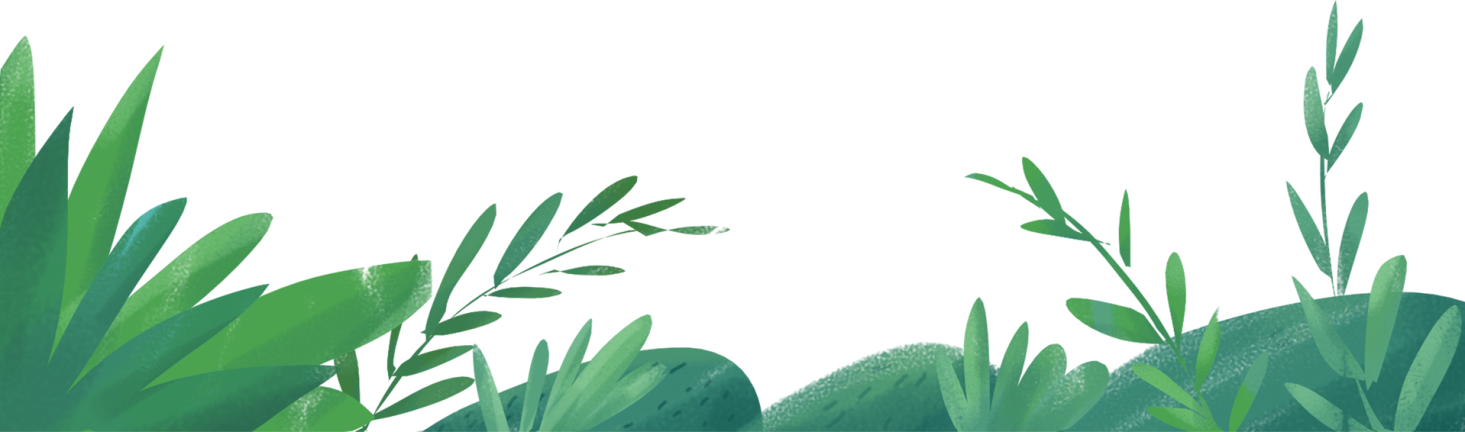 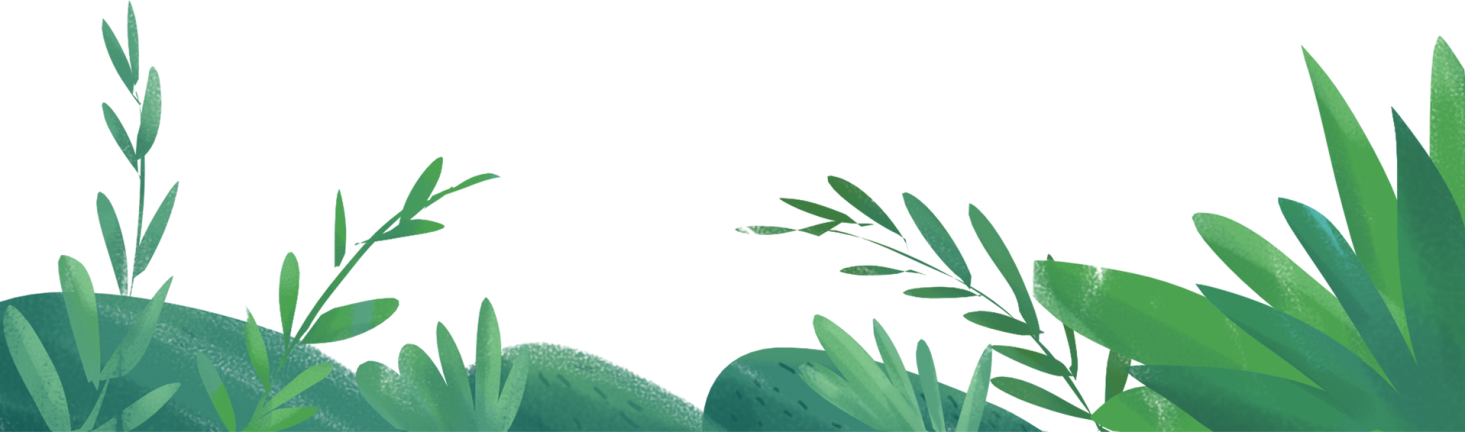 <iframe width="1080" height="608" src="https://www.youtube.com/embed/UW_1nVW492k" title="Video tuyên truyền An toàn giao thông - B Productions" frameborder="0" allow="accelerometer; autoplay; clipboard-write; encrypted-media; gyroscope; picture-in-picture" allowfullscreen></iframe>
Nhắn gửi:
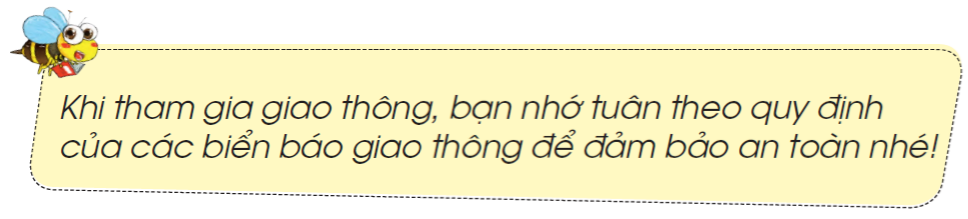 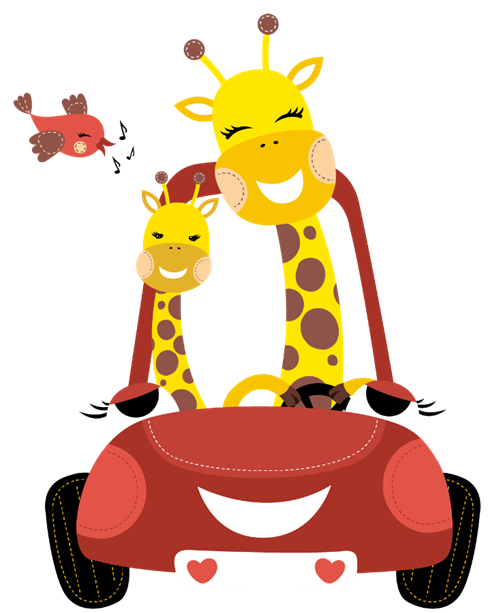 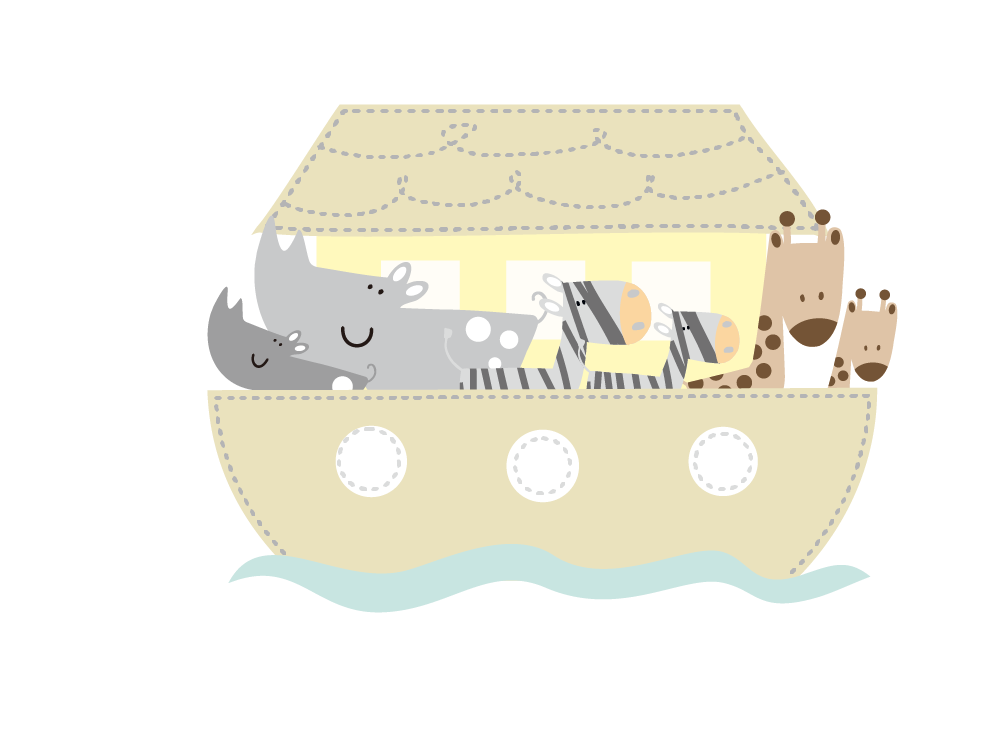 Tạm biệt, 
hẹn gặp lại các thầy cô và các em!
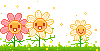 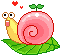 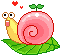 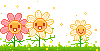 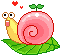 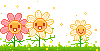 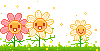